GIスライドデッキ2021;次から選択された要約：
ESDOからの書簡
会員の皆様
今回、このESDOスライドセットをご紹介できることを大変光栄に思います。このスライドセットは、2021年に開催された主要な学会で発表された、消化器癌に関する重要な所見を強調し概要を示すことを目的としています。このスライドセットは、2021消化管癌シンポジウムおよび2021 ASCO®年次会議に焦点を当てており、英語と日本語でご覧いただけます。
腫瘍学の臨床研究の分野は、挑戦的で常に変化する環境と言えるでしょう。そうした環境下において、我々は皆、科学者、臨床医および教育者としての役割において、知識の深化を促進し、さらなる進歩の契機をもたらしてくれる、科学的なデータや研究所見の入手の機会を貴重なものであると考えています。消化器癌の領域における最新情報に関する今回のレビューが、皆さまの臨床診療にとって有益なものとなることを期待しています。本件につきましてご意見・ご感想などございましたら、是非お聞かせ下さい。ご意見ご質問はinfo@esdo.euにお送りください。
最後に、本活動の実現に向けたLilly Oncologyによる財政的、行政的、物流的支援に大変感謝しています。
敬具 

Eric Van Cutsem	Tamara Matysiak-Budnik	Jean-Luc Van LaethemThomas Seufferlein 	Jaroslaw Regula	Ana-Maria Bucalau (ヤンググループ)Côme Lepage	Thomas Gruenberger	Pieter-Jan Cuyle (ヤンググループ)	
(ESDO理事会)
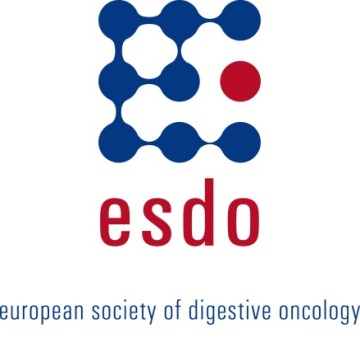 ESDO 内科的腫瘍学スライドデッキ 編集者 2021
結腸直腸癌
Eric Van Cutsem教授	ベルギー、ルーヴェン、大学病院、消化器腫瘍学
Thomas Gruenberger教授	オーストリア、ウィーン、カイザー・フランツ・ヨーゼフ病院、外科学
Jaroslaw Regula教授	ポーランド、ワルシャワ、腫瘍学研究所、消化器科学および肝臓学
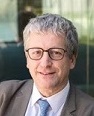 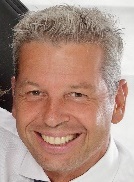 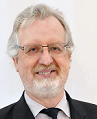 膵癌と肝胆道腫瘍
Jean-Luc Van Laethem教授	ベルギー、ブリュッセル、エラスメ大学病院、消化器腫瘍学
Thomas Seufferlein教授	ドイツ、ウルム、ウルム大学、内科クリニックI
Dr Ann-Maria Bucalau	ブリュッセル、ベルギー、消化器腫瘍学
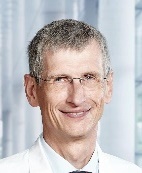 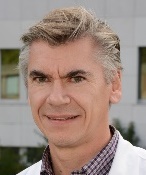 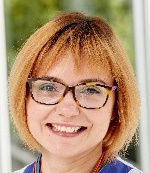 胃食道および神経内分泌腫瘍
Côme Lepage教授	フランス、ディジョン、大学病院およびINSERM (フランス国立保健医学研究所)
Tamara Matysiak教授	フランス、ナント、消化器疾患研究所、肝臓・消化器病学および消化器腫瘍学
Dr Pieter-Jan Cuyle	ベルギー、ボンヒーデン、イメルダ総合病院、消化器腫瘍学
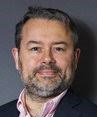 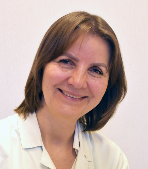 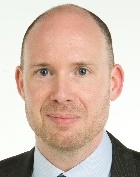 バイオマーカー
Eric Van Cutsem教授	ベルギー、ルーヴェン、大学病院、消化器腫瘍学
Thomas Seufferlein教授	ドイツ、ウルム、ウルム大学、内科クリニックI
Dr Pieter-Jan Cuyle	ベルギー 、ボンヒーデン、イメルダ総合病院、消化器腫瘍学
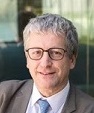 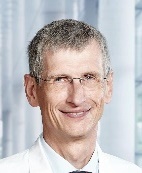 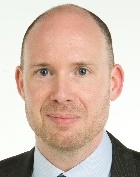 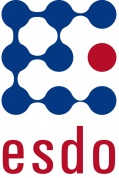 用語集
1L	ファーストライン
5FU	5フルウラシル
ACT	アジュバント化学療法
AE	有害事象
ALT	アラニンアミノ基転移酵素
ARDS	急性呼吸窮迫症候群
AST	アスパラギン酸アミノ基転移酵素
Bev	ベバシズマブ
BICR	盲検下独立中央評価
bid	1日2回
BCLC	バルセロナ臨床肝癌
BL	ベースライン
BOR	最良総合効果
BSC	ベストサポーティブケア
cCR	確定完全奏功
CEA	癌胎児性抗原
Cet	セツキシマブ
Chemo	化学療法
CI	信頼区間
CPS	併用陽性スコア
CR	完全奏効
CRC	結腸直腸癌
CRT	化学放射線療法
CSR	中心性漿液性網膜症
CT	コンピュータ断層撮影
ctDNA	血中循環腫瘍DNA
CXB	接触X線近接照射療法
D	日
DCR	病勢コントロール率
DFS	無病生存期間
dMMR	欠損ミスマッチ修復機構
DoR	奏効期間
EBCRT	外部ビーム化学放射線療法
ECOG	米国東海岸癌臨床試験	グループ
ECS	食道癌サブスケール
EFS	無再発生存期間
EQ-5D-3L	EuroQol 5次元 	アンケート
ESCC	食道扁平上皮癌 	
ETS	早期腫瘍縮小
FACT-E	癌療法の機能評価 – 食道
FACT-G7	抗癌剤療法の機能評価 – 一般 	7アイテムバージョン
FGFR	線維芽細胞増殖因子受容体
FLOT	5-フルウラシル + ロイコボリ	ン + トキサリプラチン + ドセ	タキセル
FOLFIRI	フォリン酸 + 5-フルウラシル + 	イリノテカン
mFOLFIRINOX	オキサリプラチン + イリノテ	カン+ ロイコボリン+ 5FU
(m)FOLFOX		(修正) ロイコボリン + 		5-フルオロウラシル + オキサ			リプラチン
(m)FOLFIRINOX (修正) 5-フルウラシル+ロイ	コボリン+トキサリプラチン+	イリノテカン
Fx	フラクション
G	グレード
GEJ	胃食道接合部
GI	胃腸系
Gy	グレイ
HAIC	肝動脈注入化学療法
HBV	B型肝炎ウイルス
HCC	肝細胞癌
HCV	C型肝炎ウイルス
HER2	ヒト上皮成長因子受容体2
HIGRT	低分割画像誘導放射線治療
HR	ハザード比 
HRQoL	healthに関連した生活の質
ICR	独立中央審査
IDH1	イソクエン酸デヒドロゲナーゼ1
IPI	イピリムマブ
ITT	治療する意図
iv	静脈内
LN	リンパ節
LV	ロイコボリン
mCRC	転移性大腸癌 
MID	最小重要差月
MRD	分子残留疾患
MSI-H	高頻度マイクロサテライト不安定	性
NA	該当なし
NAR	ネオアジュバント直腸（スコア）
NE	評価不可能/推定不可能
NGS	世代シーケンシング
NIVO	ニボルマブ
NR	未到達
NSCLC	非小細胞肺癌
ORR	全/客観的奏効率
OR	オッズ比
(m)OS	(中央値) 全生存期間 
pCR	病理学的完全寛解率
PD	進行性疾患
PD-L1	プログラムされた死リガンド1
pembro	ペムブロリズマブ
(m)PFS	無増悪生存期間 (中央値) 
Pmab	パニツムマブ
PPE	手足症候群
po	経口
PR	部分奏効
PRO	患者報告アウトカム
PS	パフォーマンスステータス
q(2/3/4/6)w	毎(2/3/4/6)週
QoL	生活の質 (クオリティ・オブ・ラ	イフ)
R	無作為
R0	切除0
RECIST	固形腫瘍における反応評価基準
RFS	無再発生存期間
ROW	世界のその他の地域
RPED	網膜色素上皮	剥離
RPSFT	rank 構造障害維持 time
RT	放射線療法
SAE	重篤な有害事象
SBRT	体幹部定位放射線治療
SD	安定している疾患 
SMV/PV	上腸間膜 
TEAE	治療下で発現した有害事象
TKI	チロシンキナーゼ阻害剤
TME	直腸間膜全切除
TRAE	治療関連有害事象 
TTP	進行までの時間
TTR	奏功までの期間
VAS	ビジュアルアナログスケール
VTE	静脈 血栓塞栓症
WBC	白血球
WT	野生型
XELOX	オキサリプラチン+カペシタビン
目次
食道・胃癌	6
膵臓癌、小腸癌、肝胆癌	25
膵臓癌	26
肝細胞癌	40
結腸癌、直腸癌、肛門癌	51
注: セクションに移動するには、番号と [ハイパーリンクを開く] を右クリックします
食道・胃癌
167：CheckMate 577：食道癌または胃食道接合部癌（EC / GEJC）が切除された患者（pts）の補助療法としてのニボルマブ（NIVO）とプラセボ（PBO）の無作為化二重盲検第III相試験における健康関連の生活の質（HRQoL）– Van Cutsem E、et al
治験の目的
CheckMate577試験で食道/ GEJ癌およびCRTおよび手術後の残存病変を有する患者におけるアジュバントニボルマブのHRQoLを評価すること
ニボルマブ 240 mg q2w (16週間)、その後480 mg q4w (n=532)
主要な患者選択基準
ステージII/III食道/GEJ癌
無作為化前4～-16週間以内のネオアジュバントCRT/切除
R0、≧ypT1または≧ypN1
ECOG PS 0–1
（n=794）
層別化
組織学 (扁平上皮癌 対 腺癌)
病理学的LNステータス (≧ypN1 対 ypN0)
PD-L1発現 (≧1%対<1%)
PD/毒性/投与中止
合計投与期間 ≦1年
R
2:1
プラセボ（n = 262）
主要評価項目
DFS
探索的評価項目
HRQoL：FACT-E、EQ-5D-3L、ECS、 FACT-G7
Van Cutsem E, et al.J Clin Oncol 2021;39(suppl):abstr 167
167：CheckMate 577：食道癌または胃食道接合部癌（EC / GEJC）が切除された患者（pts）の補助療法としてのニボルマブ（NIVO）とプラセボ（PBO）の無作為化二重盲検第III相試験における健康関連の生活の質（HRQoL）– Van Cutsem E、et al
主要結果
100
100
QoL指標の最初の悪化までの時間*
FACT-E
ニボルマブ（n = 532）事象、n (%)
プラセボ（n = 252）事象、n (%)
お気に入り
80
80
ニボルマブ
プラセボ
PROの測定
60
60
FACT-E
228（42.9）
309（58.1）
284（53.4）
301（56.6）
289（54.3）
274（51.5）
314（59.0）
273（51.3）
254（44.0）

266（50.0）
274（51.5）
109（41.6）
146（55.7）
140（53.4）
156（59.2）
146（55.7）
121（46.2）
163（62.2）
130（49.6）
108（41.2）

125（47.7）
135（51.5）
完了率、%
完了率、%
合計スコア(MID=9.5)
健康状態(MID=2)
社会的/家族の健康状態(MID=2)
感情的な幸福(MID=2)
機能的幸福(MID=2)
食道癌サブスケール (ECS) (MID=4)
FACT-Gの合計スコア(MID=3)
FACT-G7の合計スコア(MID=2.5)
試験結果指数(MID=6.1)

VAS（MID = 7）
インデックススコア(英国の重み) 
（MID = 0.08）
40
40
ニボルマブ
プラセボ
20
20
EQ-5D-3L
0
0
BL
BL
5
5
9
9
13
13
17
17
21
21
25
25
29
29
33
33
37
37
41
41
45
45
49
49
53
53
EQ-5D-3L
ニボルマブ
プラセボ
0.8
1.0
1.2
1.4
週
HR （95％CI）
*無作為化からPROスコアの最初の悪化がそのスコアに対応するMID /レスポンダー定義しきい値を満たすか超えるまでの時間として定義される
Van Cutsem E, et al.J Clin Oncol 2021;39(suppl):abstr 167
167：CheckMate 577：食道癌または胃食道接合部癌（EC / GEJC）が切除された患者（pts）の補助療法としてのニボルマブ（NIVO）とプラセボ（PBO）の無作為化二重盲検第III相試験における健康関連の生活の質（HRQoL）– Van Cutsem E、et al
結論
切除食道またはGEJ癌患者の場合、ニボルマブとプラセボはともにベースラインからHRQoLの改善と維持の傾向を示し、投与群間に差はなかった
Van Cutsem E, et al.J Clin Oncol 2021;39(suppl):abstr 167
4000：ESCORT-1st: 未治療の進行又は転移性食道扁平上皮癌(ESCC)患者を対象としたカムレリズマブ+化学療法の無作為化二重盲検プラセボ対照第3相試験 – Xu R, et al.
治験の目的
ESCORT-1st試験において、中国における進行または転移性ESCCの未治療患者におけるカムレリズマブ(抗PD-1)+化学療法の有効性および安全性を評価すること
カムレリズマブ200 mg iv q3w +パクリタキセル175mg / m2 +シスプラチン75mg / m2 iv q3w （最大6サイクル）（n = 298）
主要な患者選択基準
進行ESCCまたは転移性NSCLC
治療歴なし
ECOG PS 0–1 
（n = 596）
2年までまたはPD /毒性/まで離脱/死/新しい治療
層別化
肝臓転移(有り対無し)
以前の ラジアルCRT（はいvs /いいえ）
R1:1
プラセボ + パクリタキセル 175 mg/m2 + シスプラチン 75 mg/m2 iv q3w (最大6サイクル)  (n=297)
主要複合評価項目
OS、PFS（ICR）
副次的評価項目
ORR、DoR、HRQoL、安全性
Xu R, et al.J Clin Oncol 2021;39(suppl):abstr 4000
4000：ESCORT-1st: 未治療の進行又は転移性食道扁平上皮癌(ESCC)患者を対象としたカムレリズマブ+化学療法の無作為化二重盲検プラセボ対照第3相試験 – Xu R, et al.
100
100
主要結果
全体的生存
無増悪生存期間
80
80
60
60
OS, %
PFS、%
40
40
HR 0.70（95％CI 0.56、0.88）
層化ログランクp = 0.001
HR 0.56（95％CI 0.46、0.68）
層化ログランクp < 0.001
20
20
0
0
0
2
4
6
8
10
12
14
16
18
20
22
24
0
2
4
6
8
10
12
14
16
18
20
22
リスク有患者数
経過期間、月
経過期間、月
カレリズマブ化学療法
298
298
298
298
294
289
243
263
285
275
196
236
260
249
142
93
218
203
100
45
180
161
61
22
128
110
42
8
89
72
24
5
51
41
19
3
33
24
9
0
16
11
0
3
0
0
4
0
0
0
プラセボ‐
化学療法
Xu R, et al.J Clin Oncol 2021;39(suppl):abstr 4000
4000：ESCORT-1st: 未治療の進行又は転移性食道扁平上皮癌(ESCC)患者を対象としたカムレリズマブ+化学療法の無作為化二重盲検プラセボ対照第3相試験 – Xu R, et al.
100
主要結果（続き）
奏効期間
80
60
持続的奏効、%
40
20
0
0
2
4
6
8
10
12
14
16
18
20
リスク有患者数
経過期間、月
カレリズマブ化学療法
プラセボ‐
化学療法
185
215
164
190
122
162
104
47
33
74
18
45
10
31
23
4
13
1
0
4
0
0
Xu R, et al.J Clin Oncol 2021;39(suppl):abstr 4000
4000：ESCORT-1st: 未治療の進行又は転移性食道扁平上皮癌(ESCC)患者を対象としたカムレリズマブ+化学療法の無作為化二重盲検プラセボ対照第3相試験 – Xu R, et al.
主要結果（続き）
結論
進行又は転移性ESCC患者の場合、1Lカムレリズマブ+化学療法は化学療法単独と比較して生存率が有意に改善し、管理可能な安全性プロファイルを示した
Xu R, et al.J Clin Oncol 2021;39(suppl):abstr 4000
LBA4001：進行食道扁平上皮癌（ESCC）の一次治療（1L）治療としてのニボルマブ（NIVO）とイピリムマブ（IPI）またはNIVOと化学療法（化学）と化学療法の比較：CheckMate 648試験の最初の結果 – Chau I, et al.
治験の目的
CheckMate 648試験で進行ESCC患者を対象に、1Lニボルマブ+イピリマブまたは化学療法の有効性および安全性を評価すること
ニボルマブ 3 mg/kg q2w + イピリムマブ 1 mg/kg q6w (n=325)
主要な患者選択基準
切除 不能な進行、再発性または転移性ESCC
治療歴なし 
PD-L1発現
ECOG PS 0–1
（n=970）
PD†/毒性/離脱
ニボルマブ240mg q2w+化学療法* (n = 321)
R 1:1:1
化学療法* (n=324)
層別化
腫瘍細胞 PD-L1発現(≥1% 対1%)
地域(東アジア) 対アジアの残りの部分 対 ROW)
ECOG PS（0対1）
転移のある臓器の数 （≤1対≥2）
主要複合評価項目
OS、PD-L1のPFS（BICR）≥1％
副次的評価項目
ORR、DoR、安全性
* 5FU 800 mg / m2 iv D1 –5 +シスプラチン80mg / m2 iv D1 q4w; †ニボルマブ+イピリムマブまたはニボルマブ+化学療法で許可される初回増悪確認後の継続投与
Chau I, et al.J Clin Oncol 2021;39(suppl):abstr LBA4001
LBA4001：進行食道扁平上皮癌（ESCC）の一次治療（1L）治療としてのニボルマブ（NIVO）とイピリムマブ（IPI）またはNIVOと化学療法（化学）と化学療法の比較：CheckMate 648試験の最初の結果 – Chau I, et al.
100
100
100
100
主要結果
全体的生存
腫瘍細胞PD-L1 ≥1%
すべて無作為化済み
80
80
80
80
12か月 
率
12か月 
率
60
60
60
60
12か月 
率
58％
OS, %
54%
24％
OS, %
37%
40
40
40
40
44％
16%
20
20
20
20
リスク有患者数
リスク有患者数
リスク有患者数
リスク有患者数
経過期間、月
経過期間、月
経過期間、月
NIVO + 化学療法
NIVO + 化学療法
NIVO + 化学療法
NIVO + 化学療法
0
0
0
0
1
321
324
158
157
321
324
158
157
281
329
135
143
170
216
107
67
253
229
129
105
136
90
35
75
171
203
105
72
43
81
47
17
163
131
88
52
53
19
29
5
133
93
70
36
35
18
8
1
92
56
53
21
18
10
5
1
60
41
36
12
13
4
8
1
40
23
22
10
3
8
1
5
26
16
9
4
6
2
1
3
12
5
4
2
3
2
1
1
1
4
2
2
1
2
1
1
0
1
1
1
0
1
0
0
0
1
0
0
0
0
0
化学療法
化学療法
化学療法
化学療法
無増悪生存期間
腫瘍細胞PD-L1 ≥1% (BICR)
すべての無作為化(BICR)
12か月 
率
PFS、%
PFS、%
25%
0
0
0
0
3
3
3
3
6
6
6
6
9
9
9
9
12
12
12
12
15
15
15
15
18
18
18
18
21
21
21
21
24
24
24
24
27
27
27
27
30
30
30
30
33
33
33
33
36
36
36
36
39
39
39
42
10%
経過期間、月
Chau I, et al.J Clin Oncol 2021;39(suppl):abstr LBA4001
LBA4001：進行食道扁平上皮癌（ESCC）の一次治療（1L）治療としてのニボルマブ（NIVO）とイピリムマブ（IPI）またはNIVOと化学療法（化学）と化学療法の比較：CheckMate 648試験の最初の結果 – Chau I, et al.
100
100
100
100
主要結果（続き）
全体的生存
腫瘍細胞PD-L1≥1%
すべて無作為化済み
80
80
80
80
12か月 
率
12か月 
率
60
60
60
60
12か月 
率
57%
OS, %
54%
23%
OS, %
37%
40
40
40
40
44％
16%
20
20
20
20
リスク有患者数
リスク有患者数
経過期間、月
経過期間、月
Nivo + IPI
Nivo + IPI
325
274
232
199
166
129
97
77
55
33
22
12
6
1
0
0
0
0
158
157
325
324
158
157
136
135
149
170
67
78
116
105
86
90
35
48
98
72
43
65
38
17
89
52
52
19
31
5
63
36
31
18
8
1
50
21
22
14
5
1
40
12
18
13
4
1
31
13
3
8
1
8
20
10
4
2
1
7
11
2
5
2
1
4
1
9
1
2
2
1
0
1
4
0
0
0
1
0
化学療法
化学療法
324
281
229
171
131
93
56
41
23
9
5
2
1
0
無増悪生存期間
腫瘍細胞PD-L1≥1%(BICR)
すべての無作為化(BICR)
12か月 
率
PFS、%
PFS、%
26％
0
0
0
0
3
3
3
3
6
6
6
6
9
9
9
9
12
12
12
12
15
15
15
15
18
18
18
18
21
21
21
21
24
24
24
24
27
27
27
27
30
30
30
30
33
33
33
33
36
36
36
36
39
39
10%
リスク有患者数
リスク有患者数
経過期間、月
経過期間、月
Nivo + IPI
Nivo + IPI
Chau I, et al.J Clin Oncol 2021;39(suppl):abstr LBA4001
化学療法
化学療法
LBA4001：進行食道扁平上皮癌（ESCC）の一次治療（1L）治療としてのニボルマブ（NIVO）とイピリムマブ（IPI）またはNIVOと化学療法（化学）と化学療法の比較：CheckMate 648試験の最初の結果 – Chau I, et al.
主要結果（続き）
結論
進行したESCCの患者では、イピリムマブまたは化学療法のいずれかを併用した1Lニボルマブは、化学療法単独と比較してOSおよび持続的反応の有意な改善を示し、一般的に忍容性が良好であった
Chau I, et al.J Clin Oncol 2021;39(suppl):abstr LBA4001
4002：進行胃癌/胃食道接合部癌/食道腺癌（GC / GEJC / EAC）における一次（1L）ニボルマブ（NIVO）と化学療法（化学）対化学療法：CheckMate 649からの拡張された有効性と安全性データ– Moehler MH, et al
治験の目的
CheckMate 649研究において、胃癌またはGEJ癌、または食道腺癌の患者に対する1L治療としてのニボルマブの有効性と安全性を評価すること
ニボルマブ 1 mg/kg + イピリマブ 3 mg/kg q3w x4、次にニボルマブ 240 mg q2w
主要な患者選択基準
切除不能な進行または転移性 の胃癌 またはGEJ癌または 食道 腺癌
HER2+のステータスは不明
治療歴なし 
ECOG PS 0–1
（n=1581）
ニボルマブ 360 mg + XELOX* q3w、またはニボルマブ 240 mg + FOLFOX† q2w
（n=789）
PD/毒性/離脱
R 1:1:1
XELOX* q3w または FOLFOX† q2w
（n=792）
層別化
地域、ECOG PS、化学療法レジメン、PD-L1発現
主要複合評価項目
PD-L1CPS≥5のOSおよびPFS（BICR）
副次的評価項目
OS、PFS、ORR、安全性
*オキサリプラチン130mg / m2 iv D1 +カペシタビン1000mg / m2 po bid D1 –14;†オキサリプラチン85mg / m2、ロイコボリン400 mg / m2 + 5 FU 400 mg / m2D1、次に5 FU 1200 mg / m2iv D1 –2
Moehler MH, et al.J Clin Oncol 2021;39(suppl):abstr 4002
4002：進行胃癌/胃食道接合部癌/食道腺癌（GC / GEJC / EAC）における一次（1L）ニボルマブ（NIVO）と化学療法（化学）対化学療法：CheckMate 649からの拡張された有効性と安全性データ– Moehler MH, et al
主要結果
全体的生存
無増悪生存期間
12か月 
率
100
100
80
80
55%
60
60
12か月 
率
OS, %
PFS、%
40
40
33%
48%
20
20
0
3
6
9
12
15
18
21
24
27
30
33
36
23%
0
0
0
3
6
9
12
15
18
21
24
27
30
33
36
39
789
789
731
639
621
429
506
287
420
197
308
136
226
83
147
51
100
31
49
15
34
11
14
1
2
0
0
リスク有患者数
経過期間、月
経過期間、月
NIVO + 化学療法
792
792
697
544
586
351
469
202
359
120
239
65
160
38
94
28
59
18
35
12
15
6
7
1
2
0
0
化学療法
Moehler MH, et al.J Clin Oncol 2021;39(suppl):abstr 4002
4002：進行胃癌/胃食道接合部癌/食道腺癌（GC / GEJC / EAC）における一次（1L）ニボルマブ（NIVO）と化学療法（化学）対化学療法：CheckMate 649からの拡張された有効性と安全性データ– Moehler MH, et al
主要結果（続き）
奏効期間
100
80
60
DoR, %
40
20
0
0
3
6
9
12
15
18
21
24
27
30
33
経過期間、月
NIVO + 化学療法
350
302
203
143
110
72
40
21
10
7
0
0
280
233
137
77
55
30
20
10
7
5
2
0
化学療法
Moehler MH, et al.J Clin Oncol 2021;39(suppl):abstr 4002
4002：進行胃癌/胃食道接合部癌/食道腺癌（GC / GEJC / EAC）における一次（1L）ニボルマブ（NIVO）と化学療法（化学）対化学療法：CheckMate 649からの拡張された有効性と安全性データ– Moehler MH, et al
主要結果（続き）
結論
進行胃/ GEJ癌または食道腺癌の患者では、1Lニボルマブ+化学療法は、化学療法単独と比較してOSおよび持続的反応の有意な改善を示し、許容できる安全性プロファイルを示した
Moehler MH, et al.J Clin Oncol 2021;39(suppl):abstr 4002
4004：Neo-AEGIS（食道および食道-胃接合部腺癌国際研究におけるネオアジュバント試験）：CROSSの第III相RCTと周術期化学療法（修正MAGICまたはFLOTプロトコル）の予備結果 – Reynolds JV, et al
治験の目的
Neo-AEGIS試験における食道またはGEJ腺癌患者におけるCROSSレジメンと周術期化学療法（修正MAGICまたはFLOTレジメンのいずれか）の有効性と安全性を評価すること
手術
修正MAGIC* x 3 (n=157)
またはFLOT† x4 （n = 27）
修正MAGIC* x 3またはFLOT† x4
A群
主要な患者選択基準
食道またはGEJ腺癌
cT2-3N0-3M0
（n=540）
R1:1
CROSS:ネオアジュバントCRT WCP-RT 41.4 Gy + 手術 
（n = 162）
B群
主要評価項目
OS
副次的評価項目
DFS、TTF、TRG、R0率、術後合併症、 HR-QoL、安全性
* ECF / ECX / EOF / EOX; †5FU2600mg / m2 iv24時間注入D1 +ロイコボリン200mg / m2 iv D1 +オキサリプラチン85mg / m2 iv D1 +ドセタキセル50mg / m2 iv D1 q2w
Reynolds JV, et al.J Clin Oncol 2021;39(suppl):abstr 4004
4004：Neo-AEGIS（食道および食道-胃接合部腺癌国際研究におけるネオアジュバント試験）：CROSSの第III相RCTと周術期化学療法（修正MAGICまたはFLOTプロトコル）の予備結果 – Reynolds JV, et al
主要結果
1.00
全体的生存
0.75
HR 1.02（95％CI 0.74、1.42）
生存確率
0.50
0.25
B群：CROSS
0
A群：周術期化学療法
3年間の生存
A群：57% (0.57 [0.48 0.60])
B群：56％（0.56 [0.47、0.60]）
0
1
2
3
4
5
6
7
8
経過期間、年
リスク有患者数
A群
B群
180
175
132
139
90
92
55
52
37
25
14
11
9
7
7
6
0
0
Reynolds JV, et al.J Clin Oncol 2021;39(suppl):abstr 4004
4004：Neo-AEGIS（食道および食道-胃接合部腺癌国際研究におけるネオアジュバント試験）：CROSSの第III相RCTと周術期化学療法（修正MAGICまたはFLOTプロトコル）の予備結果 – Reynolds JV, et al
主要結果（続き）
結論
食道またはGEJ腺癌の患者では、周術期化学療法はCROSSレジメンに劣らず、術後合併症に差はなかった
Reynolds JV, et al.J Clin Oncol 2021;39(suppl):abstr 4004
膵臓・小腸・肝胆道癌
膵臓・小腸・肝胆道癌
膵臓癌
265: FGFR2遺伝子融合または再構成を有する以前に治療された進行胆管癌の患者におけるFGFR選択的チロシンキナーゼ阻害剤であるインフィグラチニブ（BGJ398）の第II相試験の最終結果 – Javle MM, et al
治験の目的
以前に治療を受けた胆管癌およびFGFRの融合または再構成を有する患者における、FGFR1-3TKIであるインフィグラチニブの有効性および安全性を評価すること
主要な患者選択基準
切除不能な局所進行または転移性胆管癌
FGFR2遺伝子の融合または再構成
ジェムシタビンベースの化学療法での進行または不耐性
以前のFGFR阻害剤はないこと 
（n = 108）
インフィグラチニブ125mg /日（3週間オン/ 1週間オフ）*
PD
主要評価項目
ORR（RECIST v1.1、ICR）、DoR
副次的評価項目
PFS、DCR、BOR、OS、安全性
*すべての患者は、経口リン吸着剤である予防的セベラマーを投与された
Javle MM, et al.J Clin Oncol 2021;39(suppl):abstr 265
265: FGFR2遺伝子融合または再構成を有する以前に治療された進行胆管癌の患者におけるFGFR選択的チロシンキナーゼ阻害剤であるインフィグラチニブ（BGJ398）の第II相試験の最終結果 – Javle MM, et al
主要結果
無増悪生存期間
全体的生存
100
100
80
80
0
4
8
12
16
20
24
28
32
36
40
44
48
52
56
60
中央値7.3ヶ月
（95％CI 5.6、7.6）
中央値12.2ヶ月
（95％CI 10.7、14.9）
60
生存確率、%
生存確率、%
18
21
40
40
20
20
0
0
3
6
9
12
15
0
経過期間、月
経過期間、月
リスク有患者数
108
105
87
83
66
63
42
38
23
18
13
12
8
8
5
3
2
1
1
1
1
0
108
96
66
41
26
18
16
13
10
9
7
4
3
3
0
105
83
58
35
22
17
14
10
10
8
5
3
3
2
Javle MM, et al.J Clin Oncol 2021;39(suppl):abstr 265
265: FGFR2遺伝子融合または再構成を有する以前に治療された進行胆管癌の患者におけるFGFR選択的チロシンキナーゼ阻害剤であるインフィグラチニブ（BGJ398）の第II相試験の最終結果 – Javle MM, et al
主要結果（続き）
結論
以前に治療された進行胆管癌およびFGFR2遺伝子の融合および再構成を有する患者において、インフィグラチニブは有望な臨床活性を示し、一般的に十分な忍容性があった
治療に起因する有害事象の発生率（n = 108）
全AE
高リン血症
口内炎
疲労
脱毛症
目の乾燥
PPE症候群
関節痛
味覚障害
便秘
口の乾燥
高カルシウム血症
血中クレアチン増加
下痢
乾燥肌
食欲減退
低リン酸血症
かすみ目
AST増加
嘔吐
グレード1/2
グレード3
グレード4
CSR/RPED様イベント*:16.7%
0
10
20
30
40
50
60
70
80
90
100
Javle MM, et al.J Clin Oncol 2021;39(suppl):abstr 265
266: 過去に治療を受けた胆管癌(CCA)およびイソクエン酸デヒドロゲナーゼ1(IDH1)変異を有する患者(pts)を対象としたIvosidenib(IVO)とプラセボ(PBO)の国際第III相無作為化二重盲検試験ClarIDHyの最終結果 – Zhu AX, et al
治験の目的
ClarIDHy試験で進行胆管癌およびIDH1変異を有する患者におけるイボシデニブの有効性と安全性を評価すること
イボシデニブ500mg /日（n = 126）
主要な患者選択基準
進行胆管癌 
NGSによるIDH1変異状態
1〜2回の以前の治療（少なくとも1ゲムシタビンまたは5FU含有レジメン）
ECOG PS 0–1 
（n=187）
層別化
過去に受けた治療の数
R
2:1
X線撮影PDで許可されたクロスオーバー
プラセボ（n = 61）
主要評価項目
PFS
副次的評価項目
OS、ORR、QoL、安全性
Zhu AX, et al.J Clin Oncol 2021;39(suppl):abstr 266
266: 過去に治療を受けた胆管癌(CCA)およびイソクエン酸デヒドロゲナーゼ1(IDH1)変異を有する患者(pts)を対象としたIvosidenib(IVO)とプラセボ(PBO)の国際第III相無作為化二重盲検試験ClarIDHyの最終結果 – Zhu AX, et al
主要結果
1.0
無増悪生存期間
0.8
0.6
PFSの可能性
0.4
0.2
HR 0.37（95％CI 0.25、0.54）;片側p <0.0001
0
イヴォシデニブ
プラセボ
打ち切り
0
1
2
3
4
5
6
7
8
9
10
11
12
13
14
15
16
17
19
20
18
生存期間、月
リスク有患者数
イヴォシデニブ
プラセボ
61
46
11
6
4
1
124
105
54
40
36
28
22
16
14
10
9
6
5
4
3
3
2
1
1
Zhu AX, et al.J Clin Oncol 2021;39(suppl):abstr 266
266: 過去に治療を受けた胆管癌(CCA)およびイソクエン酸デヒドロゲナーゼ1(IDH1)変異を有する患者(pts)を対象としたIvosidenib(IVO)とプラセボ(PBO)の国際第III相無作為化二重盲検試験ClarIDHyの最終結果 – Zhu AX, et al
主要結果（続き）
1.0
全生存Rank preserving structural failure time（RPSFT）
0.8
0.6
OSの可能性
0.4
HR 0.79（95％CI 0.56、1.12）;片側p = 0.093
HR 0.49（95％CI 0.34、0.70）;片側p <0.0001（RPFST調整）
0.2
イヴォシデニブ
プラセボ
プラセボ(RPSFT調整)
打ち切り
0
0
2
4
6
8
10
12
14
16
18
20
22
24
26
28
30
32
34
36
生存期間、月
リスク有患者数
イヴォシデニブ
プラセボ
126
61
113
50
97
43
85
35
72
29
62
27
53
21
48
18
42
17
32
12
25
8
18
4
14
4
10
2
7
1
6
1
5
1
2
61
49
37
29
21
14
6
4
2
1
1
Zhu AX, et al.J Clin Oncol 2021;39(suppl):abstr 266
プラセボ(RPSFT調整)
266: 過去に治療を受けた胆管癌(CCA)およびイソクエン酸デヒドロゲナーゼ1(IDH1)変異を有する患者(pts)を対象としたIvosidenib(IVO)とプラセボ(PBO)の国際第III相無作為化二重盲検試験ClarIDHyの最終結果 – Zhu AX, et al
主要結果（続き）
結論
以前に治療された胆管癌とIDH1変異を有する患者では、イボシデニブは有意なPFSの改善をもたらしたが、プラセボ群からの高いクロスオーバーにもかかわらず、数値的なOSの改善のみであり、一般的に忍容性は良好だった
Zhu AX, et al.J Clin Oncol 2021;39(suppl):abstr 266
377：アライアンス A021501: 膵臓の切除可能境界（BR）腺癌に対する術前mFOLFIRINOXまたはmFOLFIRINOXと少分割放射線療法（RT）– Katz MHG, et al
治験の目的
切除可能境界膵臓腺癌患者における放射線療法を伴う、もしくは伴わないネオアジュバントmFOLFIRINOXの有効性と安全性を評価すること
ネオアジュバント mFOLFIRINOX* (8 サイクル)
（n=70）
非PD
主要な患者選択基準
切除可能境界膵腺癌 
ECOG PS 0–1
（n=126）
Adjuvant mFOLFOX† (4サイクル)
膵切除
R
mFOLFIRINOX *（7サイクル）その後SBRT（33–40 Gy 5 fx）またはHIGRT（25 Gy 5 fx）
(n=56)‡
非PD
主要評価項目
18ヶ月のOS率
副次的評価項目
EFS、R0、pCR、安全性
*オキサリプラチン85mg / m2 +イリノテカン180mg / m2 +ロイコボリン400mg / m2 + 5 FU 2400 mg / m2 （46時間かけて）; †オキサリプラチン85mg / m2 +ロイコボリン400mg / m2 + 5 FU 2400 mg / m（46時間かけて）; ‡無効のため、中間分析の早い段階でこの群は終了
Katz MHG, et al.J Clin Oncol 2021;39(suppl):abstr 377
377：アライアンス A021501: 膵臓の切除可能境界（BR）腺癌に対する術前mFOLFIRINOXまたはmFOLFIRINOXと少分割放射線療法（RT）– Katz MHG, et al
主要結果
mFOLFIRINOX
mFOLFIRINOX → 放射線治療
最終的な有効性の決定規則: 18か月目に生存最初に評価可能なもののうち39 
有効性
100
65
55
62
55
60
52
52
41
48
36
45
29
39
26
31
22
28
20
22
16
19
15
13
11
8
3
3
2
1
1
0
0
最終的な有効性の決定規則: 有効性を結論付ける要件を満たしていなかった
100
80
80
60
生存率
60
40
生存率
40
イベント/合計35/65
OSの中央値：mOS 29.8カ月（95％CI 21.1 NE）
18か月のOS率：66.4% (95%CI 55.6、79.2)
20
イベント/合計40/55
OSの中央値：17.1か月 (95%CI 12.8、24.4)
18か月のOS率：47.3% (95%CI 35.8、62.5)
20
0
0
無作為化からの月数
リスク有患者数
0
0
3
3
6
6
9
9
12
12
15
15
18
18
21
21
24
24
27
27
30
30
33
33
36
36
39
39
42
42
45
45
無作為化からの月数
リスク有患者数
EFS中央値：15.0ヶ月 (95%CI 11.2, 21.9)
EFS中央値：10.2ヶ月(95%CI 6.7、17.3)
Katz MHG, et al.J Clin Oncol 2021;39(suppl):abstr 377
377：アライアンス A021501: 膵臓の切除可能境界（BR）腺癌に対する術前mFOLFIRINOXまたはmFOLFIRINOXと少分割放射線療法（RT）– Katz MHG, et al
主要結果（続き）
結論
切除可能境界膵臓腺癌の患者では、術前のmFOLFIRINOXは、この患者集団の過去のデータと比較して、良好なOSを示した
* 40人の患者がRTを受けた； †1人の患者がグレード5のAE（敗血症）を経験した
Katz MHG, et al.J Clin Oncol 2021;39(suppl):abstr 377
4016：膵臓癌の全生存を改善するための術前化学放射線療法：多施設無作為化第III相PREOPANC試験の長期結果 – Van Eijck CH, et al
治験の目的
PREOPANC試験で切除可能な膵臓癌患者を対象に、術前CRTと即時手術の有効性と安全性を評価比較し、両方とも補助化学療法を実施すること
ネオアジュバント CRTアーム：術前CRT * +補助ゲムシタビン† x4サイクル（n = 119）
PD
主要な患者選択基準
細胞診で証明された膵臓癌
切除可能または切除可能境界
（n=248）
層別化
切除可能性
施設
R
先行手術アーム：
即時手術+補助ゲムシタビン† x6サイクル（n = 127）
PD
主要評価項目
OS
副次的評価項目
R0切除率、DFS、遠隔転移局所再発、安全性
* 15 fx 2.4 Gy +ゲムシタビン1000mg / m2 D1、8、15、前後にゲムシタビン1000 mg / m2 D1 、8 +1週間休み。 †ゲムシタビン1000mg / m2 D1 、8、15 +1週間休み
Van Eijck CH, et al.J Clin Oncol 2021;39(suppl):abstr 4016
4016：膵臓癌の全生存を改善するための術前化学放射線療法：多施設無作為化第III相PREOPANC試験の長期結果 – Van Eijck CH, et al
主要結果
切除を受けた患者の全生存率
100
100
全生存率(ITT)
先行手術
ネオアジュバントCRT
打ち切り
80
80
60
OS, %
60
40
先行手術
ネオアジュバントCRT
打ち切り
HR 0.47（95％CI 0.32、0.67）
ログランク：p <0.001
OS, %
20
40
0
リスク有患者数 
(打ち切り数)
0
6
12
18
24
30
36
42
48
54
60
経過期間、月
先行手術
20
92 (0)
84 (0)
64 (0)
45 (0)
38 (0)
30 (0)
18（1）
15（2）
11（3）
7（5）
5（5）
ネオアジュバント療法 CRT
ネオアジュバント療法 CRT
55 (0)
72（0）
68 (0)
54 (0)
63 (0)
50 (0)
50 (0)
40 (0)
45 (0)
36 (0)
39 (0)
31 (0)
27 (0)
34 (0)
29（2）
23（1）
24（5）
18（4）
17（10）
11（9）
11 (15)
6 (13)
補助療法を開始した患者の全生存率
0
100
HR 0.73（95％CI 0.56、0.96）
ログランク：p = 0.025
先行手術
ネオアジュバントCRT
打ち切り
80
0
6
12
18
24
30
36
42
48
54
60
60
経過期間、月
OS, %
リスク有患者数 
(打ち切り数)
40
HR 0.52（95％CI 0.34、0.79）
ログランク：p = 0.002
先行手術
127 (0)
103（0）
75 (0)
51 (0)
40 (0)
32 (0)
20 (1)
16（2）
11（4）
7 (6)
5 (6)
20
ネオアジュバント療法 CRT
0
リスク有患者数 
(打ち切り数)
0
6
12
18
24
30
36
42
48
54
60
経過期間、月
119 (0)
98（0）
73 (0)
53 (0)
40 (0)
39 (0)
34 (0)
29（2）
24（5）
17（10）
11 (15)
先行手術
65 (0)
64 (0)
52 (0)
36 (0)
30 (0)
26 (0)
15 (1)
13（1）
9（2）
6 (3)
5（3）
Van Eijck CH, et al.J Clin Oncol 2021;39(suppl):abstr 4016
4016：膵臓癌の全生存を改善するための術前化学放射線療法：多施設無作為化第III相PREOPANC試験の長期結果 – Van Eijck CH, et al
主要結果（続き）
結論
膵臓癌の患者では、ネオアジュバントCRTは、先行手術とそれに続くアジュバントゲムシタビンと比較してOSの改善を示した
Van Eijck CH, et al.J Clin Oncol 2021;39(suppl):abstr 4016
膵臓・小腸・肝胆道癌
肝細胞癌
268: 以前にソラフェニブで治療された進行肝細胞癌（aHCC）の患者（pts）におけるペムブロリズマブ（pembro）とプラセボ（pbo）の比較：無作為化、第III相KEYNOTE-240試験の更新データ – Merle P, et al
治験の目的
KEYNOTE-240試験で以前に治療を受けた進行HCC患者におけるペムブロリズマブの長期的な有効性と安全性を評価すること
最大35サイクルまたはPD /毒性まで
ペムブロリズマブ200mg q3w + BSC （n = 278）
主要な患者選択基準
HCC
ソラフェニブでの進行またはソラフェニブに対する不耐性
Child-Pugh A
BCLCステージB / C
ECOG PS 0–1
（n=413）
層別化
地理的地域（日本を含まないアジア対日本を含む非アジア）
主要脈管浸潤(あり vs なし)
-フェトタンパク質レベル(≥200 対 <200 ng/mL)
R
2:1
最大35サイクルまたはPD /毒性まで
プラセボ + BSC(n=135)
主要複合評価項目
OS、PFS(RECIST v1.1)
副次的評価項目
ORR、DOR、DCR、TTP、安全性
データカットオフ：2020年7月13日
Merle P, et al.J Clin Oncol 2021;39(suppl):abstr 268
268: 以前にソラフェニブで治療された進行肝細胞癌（aHCC）の患者（pts）におけるペムブロリズマブ（pembro）とプラセボ（pbo）の比較：無作為化、第III相KEYNOTE-240試験の更新データ – Merle P, et al
100
100
主要結果
全体的生存
無増悪生存期間
80
80
60
60
OS, %
PFS、%
40
40
20
20
24か月のOS
0
0
24か月 PFS
28.8%
36か月のOS
36か月 PFS
11.8%
9.0%
17.7％
4.8%
0%
20.4%
11.7％
0
4
8
12
16
20
24
28
32
36
40
44
48
0
4
8
12
16
20
24
28
32
36
40
44
経過期間、月
経過期間、月
リスク有患者数
リスク有患者数
ペンブロリズマブ
ペンブロリズマブ
278
135
278
135
237
116
113
46
190
16
65
84
152
38
65
7
122
28
49
4
102
21
36
1
17
79
27
1
14
63
22
0
53
16
11
0
37
9
0
9
16
3
0
2
0
0
4
2
0
0
プラセボ
プラセボ
Merle P, et al.J Clin Oncol 2021;39(suppl):abstr 268
268: 以前にソラフェニブで治療された進行肝細胞癌（aHCC）の患者（pts）におけるペムブロリズマブ（pembro）とプラセボ（pbo）の比較：無作為化、第III相KEYNOTE-240試験の更新データ – Merle P, et al
主要結果（続き）
結論
進行したHCCの患者で、以前にソラフェニブで治療された患者では、ペムブロリズマブは生存率の数値的改善を示し続け、新規または予期しないAEはなかった
*悪性新生物の進行に起因する
Merle P, et al.J Clin Oncol 2021;39(suppl):abstr 268
269：進行肝細胞癌（aHCC）の患者（Pts）におけるニボルマブ（NIVO）とイピリムマブ（IPI）の併用療法：CheckMate 040からの長期的な結果 – El-Khoueiry AB, et al
治験の目的
CheckMate 040試験において、進行したHCC患者におけるニボルマブ±イピリムマブの長期的な有効性と安全性を評価すること
A群ニボルマブ1mg / kg +イピリムマブ3mg / kg q3w（4回投与）（n = 50）
ニボルマブ 240 mg q2w (固定用量)
PD /毒性
主要な患者選択基準
進行HCC
ソラフェニブ治療（不耐性または進行者）
Child-Pugh A5 または A6
HBV、HCVまたは非ウイルス性HCC
ECOG PS 0–1
（n = 148）
B群
ニボルマブ 3 mg/kg q2w + イピリムマブ 1 mg/kg q3w (4回) (n=49)
PD /毒性
R
C群
ニボルマブ 3 mg/kg q2w + イピリムマブ 1 mg/kg q6w (n=49)
PD /毒性
主要評価項目
安全性、ORR（RECIST v1.1、治験責任医師による評価）
副次的評価項目
DCR、DoR、TTR、TTP、PFS、OS
El-Khoueiry AB, et al.J Clin Oncol 2020;39(suppl):abstr 269
269：進行肝細胞癌（aHCC）の患者（Pts）におけるニボルマブ（NIVO）とイピリムマブ（IPI）の併用療法：CheckMate 040からの長期的な結果 – El-Khoueiry AB, et al
100
主要結果
全体的生存
一次解析
フォローアップ期間の中央値: 30.7か月
長期フォローアップ
フォローアップ期間の中央値: 46.5か月
80
60
Nivo1 + IPI3 q3w（イベント27/50）中央値22.8（95％CI 9.4、NA）
Nivo1 + IPI3 q3w（イベント30/50）中央値22.2（95％CI 9.4、NA）
長期フォローアップ期間
100
Nivo3 + IPI1 q3w（イベント34/49）中央値12.5（95％CI 7.6、16.4）
Nivo1 + IPI1 q3w（イベント37/49）中央値12.5（95％CI 7.6、16.4）
40
80
Nivo3 q2w + IPI1 q6w（イベント30/49）中央値12.8（95％CI 7.4、33.0）
Nivo3 q2w + IPI1 q6w（イベント37/49）中央値12.7（95％CI 7.4、30.5）
20
60
OS, %
OS, %
40
0
50
49
49
45
41
42
39
36
36
32
30
27
29
26
24
27
18
22
25
14
22
25
14
20
22
14
20
20
13
19
19
13
18
19
12
15
18
12
14
16
12
14
16
12
14
15
12
13
38
6
2
4
2
2
0
0
0
20
0
リスク有患者数
経過期間、月
経過期間、月
Nivo1 + IPI3 q3w
0
0
3
3
6
6
9
9
12
12
15
15
18
18
21
21
24
24
27
27
30
30
33
33
36
36
39
39
42
45
48
51
54
Nivo3 + IPI3 q3w
50
49
49
45
41
42
39
36
36
32
30
27
29
26
24
27
18
22
25
22
14
25
14
20
23
20
14
21
20
13
19
13
15
7
2
4
2
1
2
0
0
0
Nivo3 q2w + IPI1 q6w
El-Khoueiry AB, et al.J Clin Oncol 2020;39(suppl):abstr 269
269：進行肝細胞癌（aHCC）の患者（Pts）におけるニボルマブ（NIVO）とイピリムマブ（IPI）の併用療法：CheckMate 040からの長期的な結果 – El-Khoueiry AB, et al
主要結果（続き）
結論
進行したHCCの患者では、ニボルマブ1 mg / kg +イピリムマブ3mg / kgが長期的な効果を示し、管理可能な安全性プロファイルを示した
El-Khoueiry AB, et al.J Clin Oncol 2020;39(suppl):abstr 269
4008：FOLFOXによるネオアジュバント経動脈注入化学療法は、ミラノ基準を超えた切除可能なBCLCステージA/ B肝細胞癌患者の転帰を改善する可能性がある：多施設共同、第3相無作為化比較臨床試験の中間解析 – Li S, et al
治験の目的
ミラノ基準を超えて切除可能なBCLCステージA / BHCCの患者における術前ネオアジュバントHAIC + FOLFOXの有効性と安全性を評価すること
ネオアジュバントHAIC （n = 104）
肝切除術
主要な患者選択基準
信頼性認識HCC
BCLCステージA / B
（n=208）
R
1:1
肝切除（n = 104）
主要評価項目
OS
副次的評価項目
PFS、RFS、安全性
Li S, et al.J Clin Oncol 2021;39(suppl):abstr 4008
4008：FOLFOXによるネオアジュバント経動脈注入化学療法は、ミラノ基準を超えた切除可能なBCLCステージA/ B肝細胞癌患者の転帰を改善する可能性がある：多施設共同、第3相無作為化比較臨床試験の中間解析 – Li S, et al
主要結果
1.00
全体的生存
0.75
OSの可能性
0.50
0.25
0
p = 0.016 HR 0.510（95％CI 0.288、0.901）
0
10
20
30
40
50
60
リスク有患者数
経過期間、月
100
99
66
82
48
27
23
9
12
4
3
1
0
0
ネオアジュバント療法
手術
Li S, et al.J Clin Oncol 2021;39(suppl):abstr 4008
4008：FOLFOXによるネオアジュバント経動脈注入化学療法は、ミラノ基準を超えた切除可能なBCLCステージA/ B肝細胞癌患者の転帰を改善する可能性がある：多施設共同、第3相無作為化比較臨床試験の中間解析 – Li S, et al
主要結果（続き）
1.00
無増悪生存期間
0.75
PFSの可能性
0.50
0.25
0
p = 0.017 HR 0.625（95％CI 0.421、0.929）
0
10
20
30
40
50
リスク有患者数
経過期間、月
100
99
43
31
24
11
10
2
2
2
0
0
ネオアジュバント療法
手術
Li S, et al.J Clin Oncol 2021;39(suppl):abstr 4008
4008：FOLFOXによるネオアジュバント経動脈注入化学療法は、ミラノ基準を超えた切除可能なBCLCステージA/ B肝細胞癌患者の転帰を改善する可能性がある：多施設共同、第3相無作為化比較臨床試験の中間解析 – Li S, et al
主要結果（続き）
MVIの発生率は、肝切除単独（39.0％）と比較してネオアジュバントHAIC（11.4％）の方が低かった
HAIC群では、99名の患者のうち88名が肝切除手術を受け、ORRは63.6%、DCRは96.0%であった。
HAIC群では、グレード1及び2の有害事象がそれぞれ59例(56.6%)及び26例(26.3%)であった。
手術関連のAEについては、2つのグループ間に有意差はなかった
結論
ミラノ基準を超える切除可能なBCLCステージA / B HCCの患者では、FOLFOXを伴うネオアジュバントHAICが効果的かつ安全であり、MVIの発生率が低下した
Li S, et al.J Clin Oncol 2021;39(suppl):abstr 4008
結腸癌、直腸癌、肛門癌
4：NACRE: 高齢者の局所進行直腸癌に対する短期コース放射線療法と放射線化学療法を比較した無作為化研究—予備的結果 – Francois E, et al
治験の目的
NACRE研究において、局所進行性直腸癌の高齢患者に対する短期コース放射線療法とCRTの有効性と安全性を比較評価すること
A群：短期コース放射線療法25Gy、5 fx
（n=51）
主要な患者選択基準
直腸癌
T3–4 腫瘍
T2非常に低位の直腸
T 肛門縁から≤12cm
75歳以上
ECOG PS 0–-2
（n = 307）
手術
R1:1
B群：CRT放射線療法 50 Gy、25 fx + カペシタビン 800 mg/m2 BID
（n=50）
手術
主要複合評価項目
R0切除率、自律性の維持
副次的評価項目
OS、DFS、RFS、安全性
Francois E, et al.J Clin Oncol 2021;39(suppl):abstr 4
4：NACRE: 高齢者の局所進行直腸癌に対する短期コース放射線療法と放射線化学療法を比較した無作為化研究—予備的結果 – Francois E, et al
主要結果
100
全体的生存
80
R0切除率
60
OS, %
77.8
89.8
96.7
40
術前CRT
44/49
20
73.3
86.0
94.2
短期コース
 放射線治療法
43/50
0
70%
90%
100%
仮説R0
A群：短期コース放射線療法
B群：術前CRT
HR A群対B群：3.6（95％CI 0.97、13.33）
p値：0.040
0
3
6
9
12
15
18
Francois E, et al.J Clin Oncol 2021;39(suppl):abstr 4
4：NACRE: 高齢者の局所進行直腸癌に対する短期コース放射線療法と放射線化学療法を比較した無作為化研究—予備的結果 – Francois E, et al
主要結果（続き）
結論
直腸癌の高齢患者では、遅延手術を伴う短期放射線療法は、CRTと同等のR0切除を示し、OSの改善と関連しており、一般的に忍容性が高かった
Francois E, et al.J Clin Oncol 2021;39(suppl):abstr 4
6：KEYNOTE-177：マイクロサテライト不安定性高進行大腸癌に対するペムブロリズマブの化学療法に対する第III相無作為化試験 – Shiu K-K, et al
治験の目的
KEYNOTE-177試験において、MSI-H / dMMRmCRC患者における1Lペムブロリズマブと標準治療化学療法の有効性と安全性を評価すること
ペムブロリズマブ 200 mg q3w
（n = 153）
最大35サイクルまたはPD /毒性
主要な患者選択基準
MSI-H/dMMR mCRC
未治療 
ECOG PS 0–1
（n = 307）
層別化
以前の全身療法 (1以下対2)
R1:1
治験責任医師の選択：mFOLFOX6-またはFOLFIRIベースのレジメン* q2w
（n = 154）
PD/毒性†
主要複合評価項目
PFS (RECIST v1.1、BICR)、OS
副次的評価項目
ORR（RECIST v1.1、BICR）、DoR、TTR、安全性
* mFOLFOX6またはFOLFIRI単独またはプラスベバシズマブ5mg / kgまたはプラスセツキシマブ400mg / m2を2 時間かけて併用、次に250 mg / m2を1 時間q1w; †PD後35サイクル以下でペムブロリズマブにクロスオーバーする可能性
Shiu K-K, et al.J Clin Oncol 2021;39(suppl):abstr 6
6：KEYNOTE-177：マイクロサテライト不安定性高進行大腸癌に対するペムブロリズマブの化学療法に対する第III相無作為化試験 – Shiu K-K, et al
主要結果
100
100
無増悪生存期間
無増悪生存期間2
無作為化から次のラインの治療への進行までの時間 又は何らかの原因による死亡
80
80
60
60
PFS2、%
PFS、%
40
40
12ヶ月の率
55%
37%
24か月間の確率
48%
19%
中央値、月数 (95%CI)
16.5（5.4、32.4）
8.2（6.1、10.2）
20
20
0
0
12ヶ月の率
76%
67%
24か月間の確率
65%
50%
中央値、月数 (95%CI)
NR （NR、NR）
23.5（16.6、32.6）
経過期間、月
経過期間、月
リスク有患者数
ペンブロリズマブ
153
153
131
96
120
77
116
72
107
64
103
60
55
98
37
72
20
46
25
7
15
5
0
5
0
0
154
154
100
136
117
68
100
43
33
86
22
77
18
71
51
11
30
4
11
3
0
5
0
2
0
0
化学療法
0
0
4
4
8
8
12
12
16
16
20
20
24
24
28
28
32
32
36
36
40
40
44
44
48
48
Shiu K-K, et al.J Clin Oncol 2021;39(suppl):abstr 6
6：KEYNOTE-177：マイクロサテライト不安定性高進行大腸癌に対するペムブロリズマブの化学療法に対する第III相無作為化試験 – Shiu K-K, et al
主要結果（続き）
結論
MSI-H / dMMR mCRCの患者では、ペムブロリズマブは化学療法と比較してPFSと持続的反応の有意な改善を示し、管理可能な安全性プロファイルを示した
*腸穿孔のグレード5のイベント１つ
Shiu K-K, et al.J Clin Oncol 2021;39(suppl):abstr 6
11：結腸直腸癌患者における再発リスク、補助療法の利点、および治療後の早期再発検出の評価のための循環腫瘍DNA分析 – Henriksen TV、et al
治験の目的
CRC患者のMRDと再発を検出するためのctDNA分析の使用を評価する
方法
組織サンプルは手術時に収集され、血漿サンプルは3か月ごとに3年間収集し、CRC患者260人を対象として、腫瘍およびPBC DNAエクソームシーケンシングおよびSignateract DNAアッセイを行った。さらに、CTスキャンは1年目と3年目の終わりに実施した
MRDが決定され、再発のリスクが高いか低いかに従って患者が層別化された
治療後の再発リスクは、ctDNA 陽性患者で評価された
ctDNA検出のリードタイムをCT再発と比較した
Henriksen TV, et al.J Clin Oncol 2021;39(suppl):abstr 11
11：結腸直腸癌患者における再発リスク、補助療法の利点、および治療後の早期再発検出の評価のための循環腫瘍DNA分析 – Henriksen TV、et al
1.0
1.0
1.0
主要結果
0.8
0.8
0.8
術後のctDNA検出
治療後のctDNA検出
縦断的モニタリング
ACT終了後
再発 率、%
再発 率、%
再発 率、%
0.6
0.6
0.6
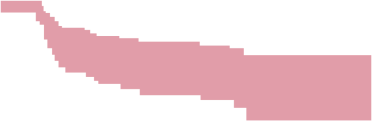 無再発生存
100
100
100
3.4
13
12.5
0.4
0.4
0.4
ctDNA 陰性
90
90
90
ctDNA 陰性
ctDNA 陰性
80
80
80
0.2
0.2
0.2
70
70
70
80
83.3
89.3
60
60
60
0
0
0
ctDNA 陽性
ctDNA 陽性
50
50
50
ctDNA 陽性
87
87.5
96.6
HR 11 （95％CI 5.9、21）; p <0.0001
40
40
40
HR 51 （95％CI 20、125）; p <0.0001
0
0
0
10
10
10
20
20
20
30
30
30
40
40
40
50
50
50
HR 12  （95%CI 4.9、27 ）; p<0.0001
30
30
30
20
20
20
経過期間、月
修正
ACTによる
20
経過期間、月
経過期間、月
16.7
198
174
20
96
12
28
194
171
13
93
10
21
121
118
51
5
2
7
94
48
92
3
1
5
7
0
1
0
9
0
1
0
1
0
3
0
リスク有患者数
10
10
10
10.7
ctDNA 陰性
0
0
0
ctDNA陽性 n = 20
ctDNA 陰性 n = 198
ctDNA 陽性
ctDNA 陽性
ctDNA陰性
ctDNA陰性
ctDNA 陽性
Henriksen TV, et al.J Clin Oncol 2021;39(suppl):abstr 11
再発
再発なし
11：結腸直腸癌患者における再発リスク、補助療法の利点、および治療後の早期再発検出の評価のための循環腫瘍DNA分析 – Henriksen TV、et al
主要結果（続き）
結論
CRCの患者では、ctDNA分析により、手術直後に再発のリスクが高い患者を検出できるだけでなく、放射線による検出よりもはるかに早く再発を検出でき、CEAレベルよりもRFSの予測に優れていた
再発までの時間
ctDNA対CEAレベル
30
CT再発
ctDNA再発
20
リードタイムの中央値8.1か月(IQR: 2.2–11.4）
10
再発までの期間、月
0
CT（n = 29）
ctDNA（n = 29）
Henriksen TV, et al.J Clin Oncol 2021;39(suppl):abstr 11
8：NRG-GI002：局所進行直腸癌(LARC)における全ネオアジュバント療法(TNT)を使用した第II相臨床試験プラットフォーム—ペムブロリズマブ試験群(EA)一次結果 – Rahma OE, et al
治験の目的
局所進行直腸癌患者において、ペムブロリズマブを併用、もしくは併用しないネオアジュバントmFOLFIRINOX6+カペシタビンの有効性および安全性を評価すること
外科病理学的評価‡
RT†+カペシタビン825mg / m2経口bid（RT日）+ペムブロリズマブ200mg iv q3w合計6回の投与でRTのD1から開始
（n=90）
主要な患者選択基準
ステージIIまたはIIIの局所進行癌
ECOG PS 0–-2
（n=185）
R
mFOLFOX6 * （8サイクル）
RT†+カペシタビン825mg / m2 po bid（RT日）（n = 95）
層別化
cTステージ（T1またはT2; T3; T4）
cNステージ（N0; N1; N2）
主要評価項目
ネオアジュバント直腸（NAR）スコア
副次的評価項目
pCR、cCR、OS、DFS、安全性
*オキサリプラチン85mg / m2 iv D1 +ロイコボリン400mg / m2 iv D1 + 5 FU 400 mg / m2 ivボーラス投与後2400 mg / m2持続注入（46時間）q2 w; †5週間にわたって25fxでRT4500 cGy + 540 cGy mFOLFOX6の最後の投与に続いて、3fxのブーストが開始； ‡最後のRTから8〜12週間後に実施
Rahma OE, et al.J Clin Oncol 2021;39(suppl):abstr 8
8：NRG-GI002：局所進行直腸癌(LARC)における全ネオアジュバント療法(TNT)を使用した第II相臨床試験プラットフォーム—ペムブロリズマブ試験群(EA)一次結果 – Rahma OE, et al
主要結果
NARの分布
40
対照
30
ペンブロリズマブ
30
正常
対照
カーネル
20
20
パーセント
10
10
ペンブロリズマブ
0
0
パーセント
0
2
4
6
8
-20
0
20
40
60
Rahma OE, et al.J Clin Oncol 2021;39(suppl):abstr 8
8：NRG-GI002：局所進行直腸癌(LARC)における全ネオアジュバント療法(TNT)を使用した第II相臨床試験プラットフォーム—ペムブロリズマブ試験群(EA)一次結果 – Rahma OE, et al
主要結果（続き）
結論
局所進行直腸癌の患者では、mFOLFOX6後のペムブロリズマブとCRTの併用は、mFOLFOX6後のCRT単独と比較してNARスコアの改善をもたらさなかった
Rahma OE, et al.J Clin Oncol 2021;39(suppl):abstr 8
9：ミスマッチ修復欠損（dMMR）固形癌患者（pts）における抗PD-1抗体ドスタリマブの安全性と有効性：GARNET研究の結果 – Andre T, et al
治験の目的
GARNET試験における非子宮内膜dMMRまたはMSI-H汎腫瘍患者のコホートにおける抗PD-1抗体であるドスタリマブの有効性と安全性を評価すること
主要な患者選択基準
非子宮内膜dMMRまたはMSI-H汎腫瘍 
全身療法後の進行
CRCの患者– 5FU、オキサリプラチン+イリノテカン投与後の進行またはこれらに対する不耐性
（n=106）
ドスターリマブ500mg q3w（4サイクル）その後1000 mg q6wを最長2年間
PD/中止
評価項目
抗腫瘍活性、DoR、安全性
Andre T, et al.J Clin Oncol 2021;39(suppl):abstr 9
9：ミスマッチ修復欠損（dMMR）固形癌患者（pts）における抗PD-1抗体ドスタリマブの安全性と有効性：GARNET研究の結果 – Andre T, et al
主要結果
Andre T, et al.J Clin Oncol 2021;39(suppl):abstr 9
9：ミスマッチ修復欠損（dMMR）固形癌患者（pts）における抗PD-1抗体ドスタリマブの安全性と有効性：GARNET研究の結果 – Andre T, et al
主要結果（続き）
結論
非子宮内膜dMMRまたはMSI-H汎腫瘍の患者では、ドスタリマブは有望な抗腫瘍活性を提供し、一般的に忍容性が良好であった
Andre T, et al.J Clin Oncol 2021;39(suppl):abstr 9
12：直腸癌の非TME手術は治癒の可能性を損なうか? OPERA第III相無作為化試験における予備外科的サルベージデータ – Myint AS, et al
治験の目的
OPERA試験における直腸腺癌患者の治療不成功の外科的サルベージデータを評価すること
A群：EBCRT(45 Gy、25 fx、5週間) + CXB(Papillon)ブースト(90 Gy、3 fx、4週間)
（n = 73）
主要な患者選択基準
直腸腺癌 
cT2またはCT3a/b cN0/cN1 (<8 mm)
直径 <5 cm
肛門縁から12 cm以内
（n = 148）
24週間のcCRは、経過観察を使用するか、残存病変手術（TMEまたは局所切除）
R
B群：EBCRT (45 Gy、 25 f x 5 週間) + カペシタビン 825 mg/m2 + EBRTブースト (9 Gy、5) fx、 5日間)
（n=71）
主要評価項目
臓器保存(3年)
Myint MS, et al.J Clin Oncol 2021;39(suppl):abstr 12
12：直腸癌の非TME手術は治癒の可能性を損なうか? OPERA第III相無作為化試験における予備外科的サルベージデータ – Myint AS, et al
主要結果
結論
直腸癌の患者では、TME以外の外科的治療と監視と待機のアプローチを使用することは、救済手術を提供されなかった患者とともに、健康で手術を避けたい患者で実行可能である
* n = 62
Myint MS, et al.J Clin Oncol 2021;39(suppl):abstr 12
14: 集中治療（TASCO1）の対象とならない一次切除不能転移性結腸直腸癌（mCRC）患者を対象にトリフルリジン/チピラシル+ベバシズマブおよびカペシタビン+ベバシズマブを評価する第II相試験：全生存率に関する最終分析の結果 – Van Cutem E, et al
治験の目的
TASCO1試験で集中治療の対象とならない切除不能なmCRC患者に対する1L療法としてのトリフルリジン/チピラシル+ベバシズマブおよびカペシタビン+ベバシズマブの有効性と安全性を評価すること
TT-B群: トリフルリジン/チピラシル35mg bid D1–5、8–12+ベバシズマブ5mg / kg D1、15 q4w （n = 77）
PD/毒性患者の決定
主要な患者選択基準
mCRC
転移性疾患の前治療なし
治験責任医師の判断によると、集中治療の対象外 
ECOG PS 0–-2
（n = 153）
層別化
RASステータス
ECOG PS
地域
R1:1
CB群:カペシタビン1250または1000mg / m2 bid D1–14+ベバシズマブ7.5mg / kg iv D1 q3w（n = 76）
PD/毒性患者の決定
主要評価項目
PFS
副次的評価項目
OS、ORR、DCR、安全性
Van Cutsem E, et al.J Clin Oncol 2021;39(suppl):abstr 14
14: 集中治療（TASCO1）の対象とならない一次切除不能転移性結腸直腸癌（mCRC）患者を対象にトリフルリジン/チピラシル+ベバシズマブおよびカペシタビン+ベバシズマブを評価する第II相試験：全生存率に関する最終分析の結果 – Van Cutem E, et al
主要結果
無増悪生存期間
全体的生存
100
100
HR 0.71（95％CI 0.48、1.06）
HR 0.78（95％CI 0.55、1.10）
75
75
TT-B	9.23 カ月 (95%CI 7.59, 11.56)
C-B	7.82 moカ月 (95%CI 5.55, 10.15)
TT-B
C-B
50
50
PFS、%
OS, %
25
25
Δ=
1.41
Δ=
4.64
0
0
0
0
24
2
4
4
28
6
8
8
32
10
12
12
36
14
16
16
40
18
20
20
経過期間、月
経過期間、月
44
48
Van Cutsem E, et al.J Clin Oncol 2021;39(suppl):abstr 14
14: 集中治療（TASCO1）の対象とならない一次切除不能転移性結腸直腸癌（mCRC）患者を対象にトリフルリジン/チピラシル+ベバシズマブおよびカペシタビン+ベバシズマブを評価する第II相試験：全生存率に関する最終分析の結果 – Van Cutem E, et al
主要結果（続き）
結論
切除不能なmCRCの患者では、1Lトリフルリジン/チピラシル+ベバシズマブは、カペシタビン+ベバシズマブよりもOSの数値的改善をもたらし、以前の所見と同等の安全性プロファイルを示した
Van Cutsem E, et al.J Clin Oncol 2021;39(suppl):abstr 14
15：セツキシマブによる維持療法とRAS野生型転移性結腸直腸癌の経過観察との比較：無作為化第II相PRODIGE28回UNICANCER試験の結果 – Boige V, et al
治験の目的
RAS WTmCRC患者におけるセツキシマブ維持療法の有効性と安全性を評価すること
フォルフィリ + セツキシマブq2w 4か月
フォルフィリ + セツキシマブq2w 4か月
セツキシマブ500 mg / m2（n = 67）
セツキシマブ500 mg/m2
PD
PD
ORまたはSD
主要な患者選択基準
切除不能なmCRC
RAS WT
1L 
ECOG PS 0–-2
（n=139）
層別化
センター
無作為化前の腫瘍反応
ベースラインパラメーター（誘導化学療法前 ）–ケーネスコア、CEA、血小板数
フォルフィリ + セツキシマブ* 4か月
R1:1
フォルフィリ + セツキシマブq2w 4か月
フォルフィリ + セツキシマブq2w 4か月
PD
経過観察(n=72)
経過観察
PD
主要評価項目
6ヶ月のPFS率
副次的評価項目
PFS、ORR、OS、安全性
*セツキシマブ500mg / m2 +イリノテカン180mg / m2 +ロイコボリン400mg / m2 + 5 FU 400 mg / m2 静脈内ボーラス、その後2400 mg / m2、持続注入（46時間）
Boige V, et al.J Clin Oncol 2021;39(suppl):abstr 15
15：セツキシマブによる維持療法とRAS野生型転移性結腸直腸癌の経過観察との比較：無作為化第II相PRODIGE28回UNICANCER試験の結果 – Boige V, et al
主要結果
6か月のPFS率は、セツキシマブ維持療法群で34.3％（95％CI 23.2、46.9）、経過観察群で6.9％（95％CI 2.3、15.5）であった
無増悪生存期間
1.00
0.75
PFS
0.50
0.25
フォローアップ期間の中央値: 30ヶ月
0
0
6
12
18
24
30
リスク有患者数
無作為化からの経過期間、月
セツキシマブ維持療法
72
9
6
3
1
0
67
27
15
9
4
2
経過観察
Boige V, et al.J Clin Oncol 2021;39(suppl):abstr 15
15：セツキシマブによる維持療法とRAS野生型転移性結腸直腸癌の経過観察との比較：無作為化第II相PRODIGE28回UNICANCER試験の結果 – Boige V, et al
主要結果（続き）
結論
RAS WT mCRCの患者では、セツキシマブの維持療法は、経過観察群と比較して6か月のPFS率の有意な改善を示さず、新しい安全性の所見はなかった
Boige V, et al.J Clin Oncol 2021;39(suppl):abstr 15
3004：MyPathway HER2バスケット研究：HER2陽性の進行固形腫瘍患者の組織非依存性大規模コホートのペルツズマブ（P）+トラスツズマブ（H）治療 – Meric-Bernstam F, et al
治験の目的
MyPathwayHER2バスケット試験でHER2増幅および/または過剰発現腫瘍の患者におけるペルツズマブ+トラスツズマブの有効性と安全性を評価すること
主要な患者選択基準
HER 2改変腫瘍*
HER2を対象とした治療歴なし
満足のいく代替治療の選択肢なし
組織 に依存しない
ECOGPS≤2
（n=258）
ペルツズマブ840mgの負荷量、その後420 mg iv q3w +
トラスツズマブ8mg / kgの負荷量その後6 mg / kg iv q3w
PD/毒性
主要評価項目
ORR (治験責任医師による評価)
副次的評価項目
DCR、DoR、PFS、OS、安全性
* CRC、n = 84;胆道、n = 40; NSCLC、n = 27;子宮、n = 23;尿路上皮、n = 22;唾液腺、n = 18;卵巣、n = 12;膵臓、n = 10;その他、n = 22
Meric-Bernstam F, et al.J Clin Oncol 2021;39(suppl):abstr 3004
3004：MyPathway HER2バスケット研究：HER2陽性の進行固形腫瘍患者の組織非依存性大規模コホートのペルツズマブ（P）+トラスツズマブ（H）治療 – Meric-Bernstam F, et al
主要結果
100
100
無増悪生存期間
80
80
60
60
PFS、%
PFS、%
40
40
KRAS変異あり
KRAS野生型
KRAS不明
打ち切り
HER2変異あり
HER2変異なし
EGFR
不明
打ち切り
20
20
0
0
0
0
6
6
12
12
18
18
24
24
30
30
36
36
42
42
48
48
54
54
60
60
経過期間、月
経過期間、月
リスク有患者数
リスク有患者数
HER2変異あり
20
12
7
5
3
2
1
1
1
1
1
1
NE
NE
NE
NE
NE
NE
NE
NE
NE
KRAS 変異
26
2
NE
NE
NE
NE
NE
NE
NE
NE
NE
NE
NE
NE
NE
NE
NE
NE
NE
NE
NE
KRAS野生型
HER2変異なし
199
102
69
43
29
21
18
14
12
8
6
6
3
2
2
2
1
1
1
1
1
178
79
54
33
22
17
15
11
9
5
5
5
3
2
2
2
1
1
1
1
1
HER2変異ステータス不明
KRAS 不明
33
15
11
6
5
2
1
NE
NE
NE
NE
NE
NE
NE
NE
NE
NE
NE
NE
NE
NE
60
28
19
11
9
4
3
2
2
2
NE
NE
NE
NE
NE
NE
NE
NE
NE
NE
NE
Meric-Bernstam F, et al.J Clin Oncol 2021;39(suppl):abstr 3004
3004：MyPathway HER2バスケット研究：HER2陽性の進行固形腫瘍患者の組織非依存性大規模コホートのペルツズマブ（P）+トラスツズマブ（H）治療 – Meric-Bernstam F, et al
主要結果（続き）
最も一般的なTRAEは、下痢（26.4％）、注入関連反応（15.9％）、悪心（14.3％）、悪寒（13.2％）、倦怠感（12.4％）であった
結論
KRAS WTまたはHER2増幅/過剰発現の進行性固形腫瘍の患者では、ペルツズマブ+トラスツズマブは、特にKRAS WT CRCで有望な抗腫瘍活性を示したが、KRAS変異腫瘍の患者では活性が制限されていた
Meric-Bernstam F, et al.J Clin Oncol 2021;39(suppl):abstr 3004
3500：第III相KN177試験の最終生存: マイクロサテライト不安定性におけるペンブロリズマブと化学療法の比較-高/ミスマッチ修復欠損（MSI-H / dMMR）転移性結腸直腸癌（mCRC）– Andre T、et al
治験の目的
KEYNOTE-177試験において、MSI-H / dMMRmCRC患者における1Lペムブロリズマブと標準治療化学療法の最終OSを評価比較すること
2年までまたはPD /毒性/離脱
ペムブロリズマブ 200 mg q3w
（n = 153）
主要な患者選択基準
MSI-H/dMMR mCRC
未治療 
ECOG PS 0–1
（n = 307）
層別化
以前の全身療法 (1以下対2)
R1:1
治験責任医師の選択：mFOLFOX6-またはFOLFIRIベースのレジメン* q2w
（n = 154）
PD /毒性/離脱†
主要複合評価項目
PFS (RECIST v1.1、BICR)、OS
副次的評価項目
ORR（RECIST v1.1、BICR）、DoR、TTR、安全性
* mFOLFOX6またはFOLFIRI単独、またはベバシズマブ5 mg / kgまたはセツキシマブ400mg / m2を2 時間かけて、次に250 mg / m2を1 時間q1wで併用； †PD後35サイクル 以下でペムブロリズマブにクロスオーバーする可能性
Andre T, et al.J Clin Oncol 2021;39(suppl):abstr 3500
3500：第III相KN177試験の最終生存: マイクロサテライト不安定性におけるペンブロリズマブと化学療法の比較-高/ミスマッチ修復欠損（MSI-H / dMMR）転移性結腸直腸癌（mCRC）– Andre T、et al
主要結果
100
100
無増悪生存期間
全体的生存
80
80
60
60
PFS、%
OS, %
40
40
12ヶ月の率
55%
38%
中央値、月数 (95%CI)
16.5（5.4、38.1）
8.2（6.1、10.2）
36か月間の率
42%
11％
20
20
12ヶ月の率
78%
74%
36か月間の率
61%
50%
0
0
中央値、月数 (95%CI)
NR (49.2、NR)
36.7（27.6、NR）
リスク有患者数
ペンブロリズマブ
化学療法
153
154
153
153
101
134
137
96
123
121
77
69
119
110
72
45
112
64
35
99
107
60
25
95
104
59
21
88
101
55
16
85
50
12
97
79
42
71
92
11
28
70
53
8
16
48
36
5
28
18
7
3
16
11
5
0
0
0
4
3
0
0
0
0
0
0
4
4
8
8
12
12
16
16
20
20
24
24
28
28
32
32
36
36
40
40
44
44
48
48
52
52
56
56
60
60
Andre T, et al.J Clin Oncol 2021;39(suppl):abstr 3500
経過期間、月
経過期間、月
3500：第III相KN177試験の最終生存: マイクロサテライト不安定性におけるペンブロリズマブと化学療法の比較-高/ミスマッチ修復欠損（MSI-H / dMMR）転移性結腸直腸癌（mCRC）– Andre T、et al
主要結果（続き）
結論
MSI-H / dMMR mCRCの患者では、1Lペムブロリズマブは化学療法と比較してPFSの有意な改善を示し、管理可能な安全性プロファイルを示した
Andre T, et al.J Clin Oncol 2021;39(suppl):abstr 3500
3501：RAS野生型腫瘍を伴う転移性結腸直腸癌の第一選択治療としてのFOLFOXIRIとセツキシマブの対FOLFOXIRIとベバシズマブの無作為化第II相試験：The DEEPER試験 (JACCRO CC-13) – Tsuji A, et al
治験の目的
DEEPER試験でmCRCおよびRAS WT腫瘍の治療歴のない患者におけるベバシズマブ+ mFOLFOXIRIとセツキシマブ+ mFOLFOXIRIの有効性と安全性を評価すること
ベバシズマブ + mFOLFOXIRI
（n=175）
主要な患者選択基準
mCRC
RAS WT
未治療 
（n=359）
層別化
原発腫瘍部位（右対左）
術後補助化学療法の病歴
ECOG PS（0対1）
R1:1
セツキシマブ + mFOLFOXIRI
（n=173）
主要評価項目
効果の深さ
副次的評価項目
ETS、ORR、PFS、OS、切除率、安全性
Tsuji A, et al.J Clin Oncol 2021;39(suppl):abstr 3501
3501：RAS野生型腫瘍を伴う転移性結腸直腸癌の第一選択治療としてのFOLFOXIRIとセツキシマブの対FOLFOXIRIとベバシズマブの無作為化第II相試験：The DEEPER試験 (JACCRO CC-13) – Tsuji A, et al
主要結果
Tsuji A, et al.J Clin Oncol 2021;39(suppl):abstr 3501
3501：RAS野生型腫瘍を伴う転移性結腸直腸癌の第一選択治療としてのFOLFOXIRIとセツキシマブの対FOLFOXIRIとベバシズマブの無作為化第II相試験：The DEEPER試験 (JACCRO CC-13) – Tsuji A, et al
主要結果（続き）
100
100
無増悪生存期間
全体的生存
80
80
60
60
推定確率、%
40
40
20
20
0
0
リスク有患者数
348
348
329
308
313
252
278
163
231
101
178
64
130
41
96
25
61
16
43
10
26
8
13
4
6
1
1
0
0
4
4
8
8
12
12
16
16
20
20
24
24
28
28
32
32
36
36
40
40
44
44
48
48
52
52
56
56
60
Tsuji A, et al.J Clin Oncol 2021;39(suppl):abstr 3501
経過期間、月
経過期間、月
3501：RAS野生型腫瘍を伴う転移性結腸直腸癌の第一選択治療としてのFOLFOXIRIとセツキシマブの対FOLFOXIRIとベバシズマブの無作為化第II相試験：The DEEPER試験 (JACCRO CC-13) – Tsuji A, et al
主要結果（続き）
結論
RAS WT mCRCの患者では、1Lセツキシマブ+ mFOLFOXIRIは、ベバシズマブ+ mFOLFOXIRIと比較して優れた効果の深度を示した
Tsuji A, et al.J Clin Oncol 2021;39(suppl):abstr 3501
3502: BRAF V600E変異型mCRCの第一選択治療として、FOLFOXIRIとベバシズマブまたはセツキシマブのいずれかを調査する無作為化試験：第II相FIRE-4.5試験（AIO KRK-0116）– Stintzing S、et al
治験の目的
FIRE-4.5試験でBRAFV600E変異型mCRCの治療歴のない患者を対象に、ベバシズマブ+ FOLFOXIRIとセツキシマブ+ FOLFOXIRIの有効性と安全性を評価すること
セツキシマブ400mg / m2の 負荷量、次に250 mg / m2 qw + mFOLFOXIRI *最大12サイクル
（n = 73）
維持療法
PD
主要な患者選択基準
mCRC
BRAF V600E変異
RAS WT
未治療
ECOG PS 0–1 
（n=359）
層別化
ECOG PS（0対1）
原発部位(右と左)
R2:1
ベバシズマブ7.5mg / kg体重 隔週 + mFOLFOXIRI *最大 12サイクル
（n=36）
維持療法
PD
主要評価項目
ORR (RECIST v1.1)
副次的評価項目
PFS、OS、安全性
*イリノテカン150mg / m2 +オキサリプラチン85mg / m2 +フォリン酸400mg / m2 + 5 FU 3000 mg / m2 、48時間以内
Stintzing S, et al.J Clin Oncol 2021;39(suppl):abstr 3502
3502: BRAF V600E変異型mCRCの第一選択治療として、FOLFOXIRIとベバシズマブまたはセツキシマブのいずれかを調査する無作為化試験：第II相FIRE-4.5試験（AIO KRK-0116）– Stintzing S、et al
主要結果
無増悪生存期間
全体的生存
1.00
1.00
Bev + FOLFOXIRI (17/30イベント): 10.1か月)
Cet + FOLFOXIRI (46/59イベント：6.3か月)

HR 2.03（95％CI 1.15、3.59）
p（ログランク）= 0.01
Bev + FOLFOXIRI (9/30イベント：17.1か月)
Cet + FOLFOXIRI (19/59イベント：15.2か月)

HR 1.35（95％CI 0.61、3.00）
p（ログランク）= 0.46
0.75
0.75
0.50
0.50
生存確率
無増悪率
0.25
0.25
0
0
0
0
6
6
12
12
18
18
24
24
30
30
36
36
42
42
無作為化からの月数
無作為化からの月数
Stintzing S, et al.J Clin Oncol 2021;39(suppl):abstr 3502
3502: BRAF V600E変異型mCRCの第一選択治療として、FOLFOXIRIとベバシズマブまたはセツキシマブのいずれかを調査する無作為化試験：第II相FIRE-4.5試験（AIO KRK-0116）– Stintzing S、et al
主要結果（続き）
結論
BRAF V600E変異型mCRCの患者では、1Lセツキシマブ+ FOLFOXIRIは、ベバシズマブ+ FOLFOXIRIと比較した場合、ORRまたはPFSで追加の利点を示さなかった
Stintzing S, et al.J Clin Oncol 2021;39(suppl):abstr 3502
3503：RAS野生型（WT）転移性結腸直腸癌（mCRC）における5-フルオロウラシル/ロイコボリン（5FU / LV）とパニツムマブ（pmab）または5FU / LV単独による維持療法-PANAMA試験（AIO KRK 0212）– Modest DP, et al
治験の目的
PANAMA試験でRAS WT mCRC患者を対象にパニツムマブ+ 5FU /ロイコボリンの維持療法の有効性と安全性を評価すること
パニツムマブ+ 5FU /ロイコボリン
（n = 125）
パニツムマブ + FOLFOX
（n=45）
CR PR SD
PD
主要な患者選択基準
mCRC
RAS WT
未治療
ECOG PS 0–1 
（n = 387）
層別化
導入療法後の客観的反応と SD
パニツムマブの計画された全用量対減量
オキサリプラチンによる以前 の補助療法（あり対なし）
パニツムマブ+ FOLFOX （6サイクル） （n = 377）
R1:1
5FU /ロイコボリン
（n=123）
パニツムマブ + FOLFOX
（n=75）
PD
主要評価項目
PFS
副次的評価項目
OS、ORR、QoL、安全性
Modest DP, et al.J Clin Oncol 2021;39(suppl):abstr 3503
3503：RAS野生型（WT）転移性結腸直腸癌（mCRC）における5-フルオロウラシル/ロイコボリン（5FU / LV）とパニツムマブ（pmab）または5FU / LV単独による維持療法-PANAMA試験（AIO KRK 0212）– Modest DP, et al
1.0
1.0
主要結果
全体的生存
無増悪生存期間
0.8
0.8
0.6
0.6
5FU/LV + Pmab 109/125イベント8.8 mo (80%CI 7.6、10.2)
5FU / LV109 / 123イベント5.7か月（80％CI 5.6、6.0）
HR 0.72（80％CI 0.60、0.85）
p（ログランク）= 0.014
5FU / LV + Pmab68 / 125イベント28.7カ月（95％CI 25.4、39.1）
5FU / LV67 / 123イベント25.7カ月（95％CI 22.2、28.2）
HR 0.84（95％CI 0.60、1.18）
p（ログランク）= 0.32
PFS、%
OS, %
0.4
0.4
0.2
0.2
0
0
0
6
12
18
24
30
36
0
12
24
36
48
60
経過期間、月
経過期間、月
リスク有患者数
5FU / LV
+ Pmab
125
92
59
24
11
4
5FU / LV
123
90
42
17
9
3
125
123
76
54
36
20
15
10
9
6
4
6
Modest DP, et al.J Clin Oncol 2021;39(suppl):abstr 3503
3503：RAS野生型（WT）転移性結腸直腸癌（mCRC）における5-フルオロウラシル/ロイコボリン（5FU / LV）とパニツムマブ（pmab）または5FU / LV単独による維持療法-PANAMA試験（AIO KRK 0212）– Modest DP, et al
主要結果（続き）
結論
RAS WT mCRCの患者では、パニツムマブと5FU / LV維持療法を併用すると、PFSがさらに改善され、一般的に忍容性が良好であった
Modest DP, et al.J Clin Oncol 2021;39(suppl):abstr 3503